Drop in AND stay awhile!
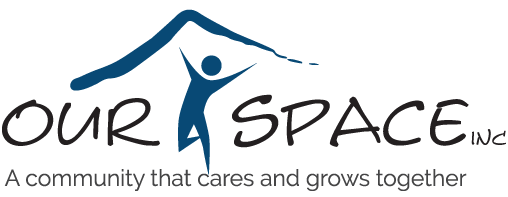 Improving membership at the Our Space Drop-In Center day program
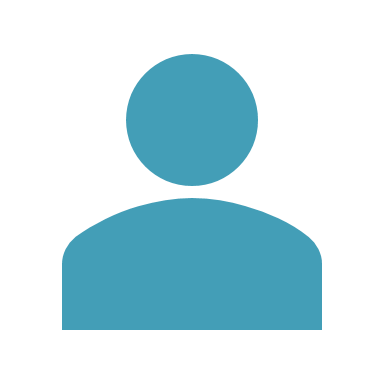 Activities and Member Coordinator 
Occupational Therapist 
Reception Staff
Current Members
Executive Director
Executive Assistant
Change Team
Aim
In May 2022, our team determined that the Our Space Drop-In Center averaged 3 new members per month. Our team saw an opportunity to improve Our Space Drop-In Center membership by modifying the Our Space membership application and processing system. 
Aim statement: Increase Our Space membership from an average of 3 new members per month to a goal of 5 new members per month by October 2022. This is a 66.67% increase.
Data:February - May Average = 3 new members
June – September Average = 9.75 new members
Average number of new members increased from 3 to 9.75 members per month (225%)
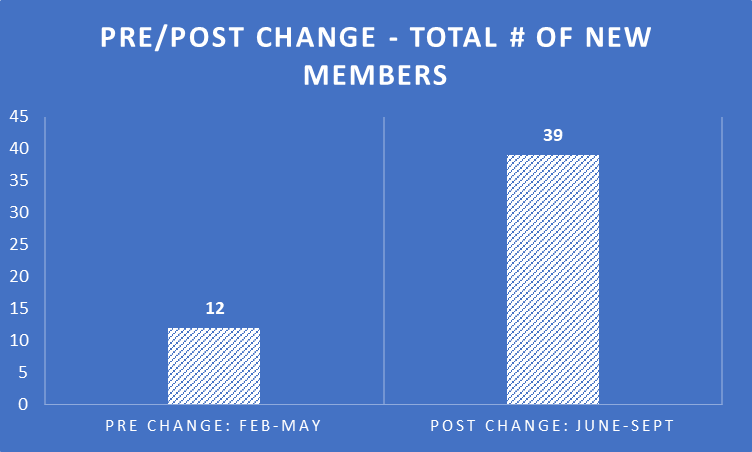 Change
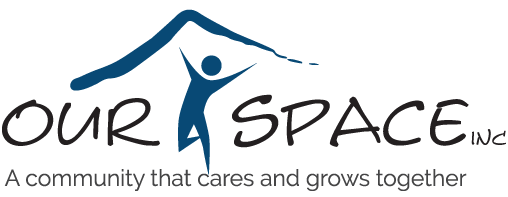 Adopt!